Linguagem de ProgramaçãoTM 333
FORTRAN
Gráficos com WGNUPLOT
O WGNUPLOT é um software livre que pode ser utilizado para fazer gráficos 2D e 3D. 

Para utilizar o aplicativo iterativamente com um programa em Fortran, o mesmo deve ser inserido na pasta do projeto.
2
Gráficos com WGNUPLOT
O aplicativo pode ser obtido em:      
     
      http://ftp.demec.ufpr.br/disciplinas/EngMec_NOTURNO/TM333/Material_Aulas/

Clicar com o botão direito do mouse sobre o aplicativo WGNUPLOT.EXE

Salvar o aplicativo no diretório desejado (do projeto)

Repetir os dois procedimentos acima para os arquivos WGNUPLOT.HLP e WGNUPLOT.MNU
3
Utilização básica do WGNUPLOT
Para gerar um gráfico executam-se comandos adequados na linha de comando do aplicativo, indicada por gnuplot>
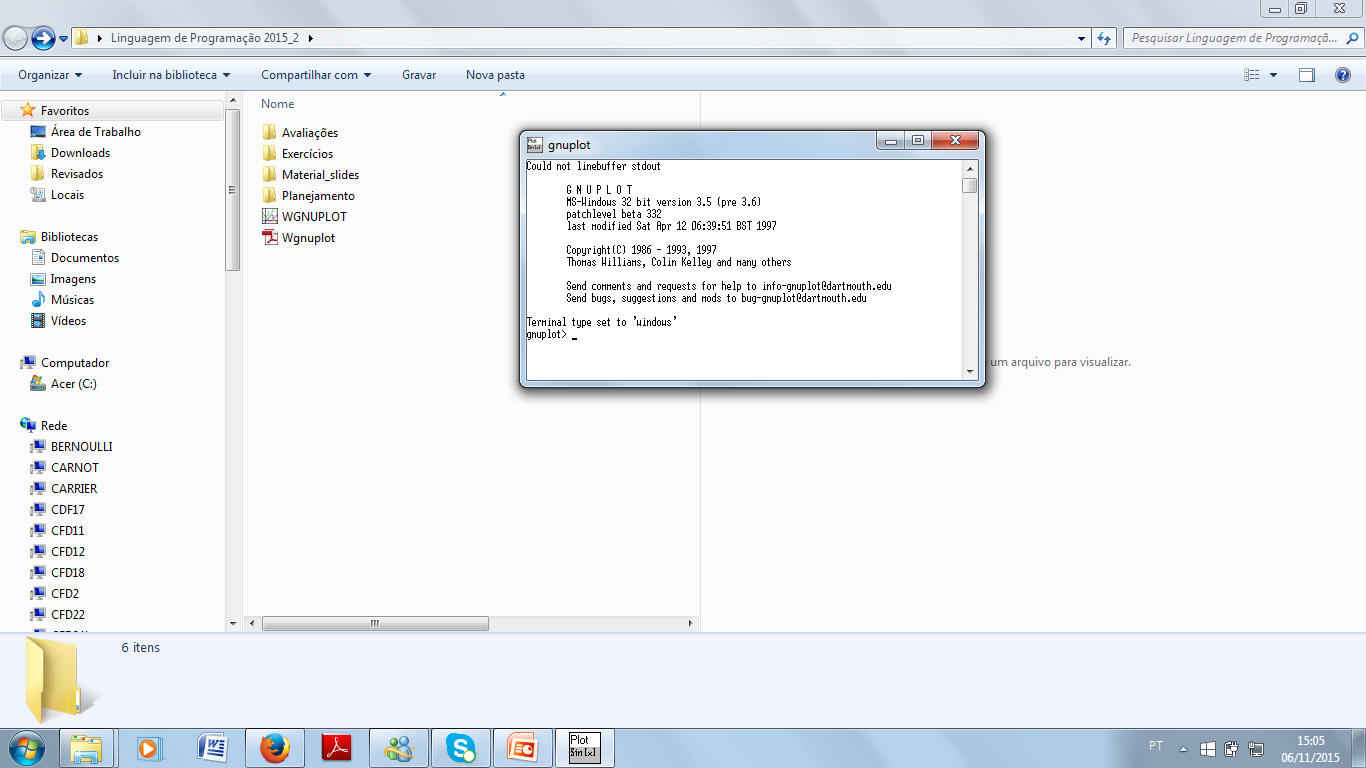 4
Comando plot
O comando plot é usado para apresentar o gráfico de funções, as quais podem ser:

Pré-definidas pelo WGNUPLOT
Criadas pelo usuário
Definidas através de um arquivo de dados
5
Exemplo plot sin(x)
6
Comandos básicos
set xrange[x1:x2] e set yrange[y1:y2] são comandos empregados para definir o intervalo de valores nos eixos das abcissas e ordenadas, respectivamente

replot  atualiza o gráfico, após a execução de novos comandos/adicionar funções ou curvas a um gráfico já existente

xlabel “nomex” e ylabel “nomey” são comandos empregados para para definir uma legenda no eixo das abcisssas e ordenadas, respectivamente

title “nome” usado para inserir um título ao gráfico
7
Exemplo
Teste as seguintes funções (empregue comandos adequados para definir intervalos de visualização, legendas nos eixos, título, etc.)
         a) plot x                              
         b) plot x**2

Para gráficos 3D emprega-se splot. Teste os seguintes exemplos: 
         a) splot  x+y                              
         b) splot x*y
         c) splot x**2
8
Gráfico de um arquivo de dados
Com o aplicativo Notepad, criar o arquivo dados.txt, editar os valores abaixo e salvar na pasta do projeto.
    0 0
    1 1
    2 4
    3 9
   4 7
   5 0
9
Gráfico de um arquivo de dados
Inicializar o WGNUPLOT e digitar os seguintes comandos:

    set xlabel “x”
    set ylabel “y”
    set title “Grafico de dados”
    set grid
    set data style linespoints
    plot “dados.txt”
10
Gráfico de um arquivo de dados
11
Gráfico automatizado – arquivo de comandos
No aplicativo Notepad criar o arquivo comandos.txt e salvar na pasta do projeto, que deverá ter o seguinte conteúdo:
    
     set xlabel “x”	
     set ylabel “y”	
     set title  “Teste Wgnuplot”	
     set grid
     set data style linespoints
     plot “dados.txt”
12
Gráfico automatizado – arquivo de comandos
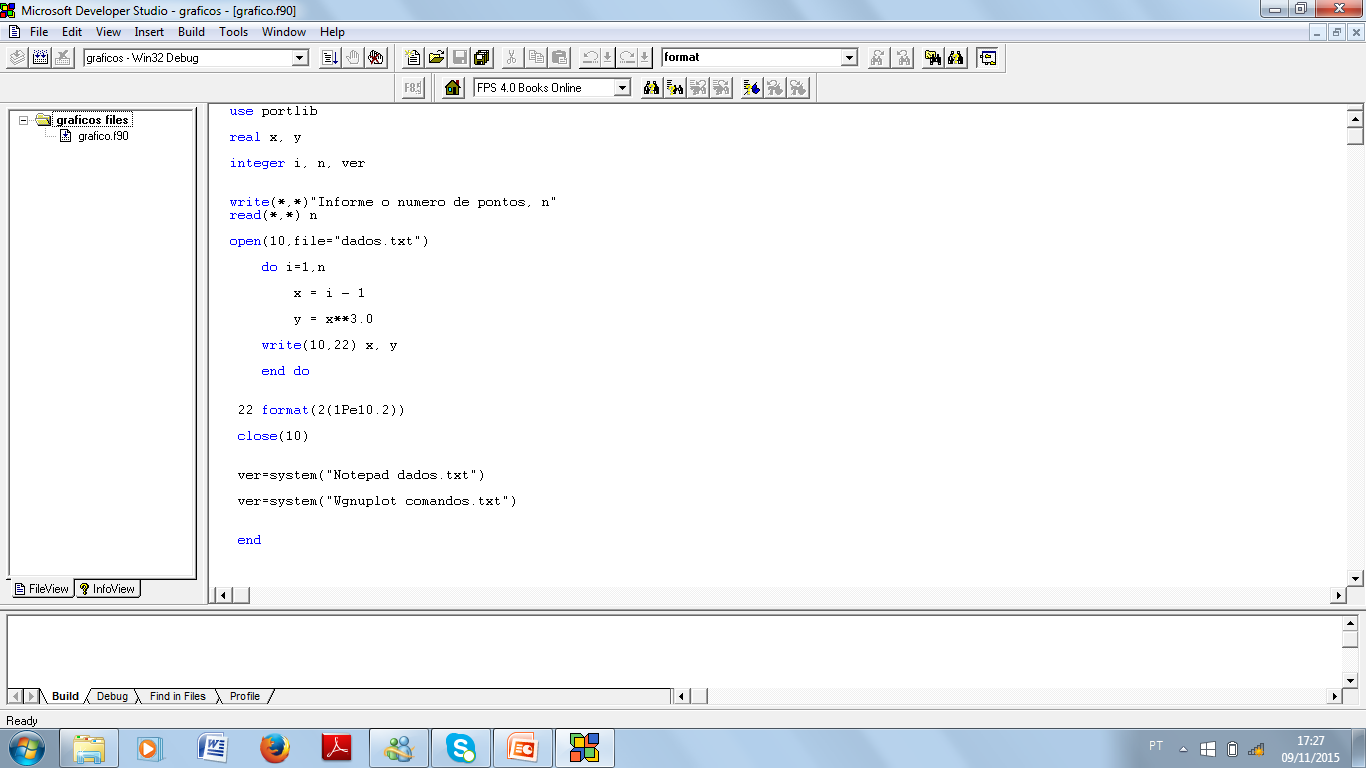 13
Tarefa
Capítulo 11

Exercícios 11.1 e 11.2 - p.139
14